Schůzka s rodiči žáků 9. ročníku
Volba povolání, přijímací řízení
Čím začít?
Před výběrem školy zhodnoťte předpoklady dítěte:
Životní cíle a představy
Zájmy
Schopnosti
Vlastnosti
Tělesné předpoklady
Školní prospěch
Zdravotní omezení
Popřemýšlejte o zvoleném oboru, studiu, profesi
Jaké jsou požadavky (vyučení, maturita, pokračování na VŠ).
Jaká je náročnost studia (bude dítě nebo nebude úspěšné).
Jaká je poptávka pracovního trhu (vyskytují se volné pozice, najdou uplatnění).
Jaké jsou finanční možnosti rodiny (školné, ubytování, strava, jízdné, poplatky).
Kolik žáků škola přijímá (je nebo není šance se dostat).
Co dál?
Vytvořte si seznam škol, které vás zaujaly.
Zvažte, jak jsou daleko, jaká je dopravní dostupnost, jestli nabízí ubytování, jestli se platí školné, jestli nabízejí stipendia, peníze za praxi apod.
Zjistěte, jaké předměty jsou vyučovány, co absolventi získají (ŘP, svářečský průkaz apod.)
Podívejte se, zda škola nabízí stipendia
Podívejte se, jestli škola připravuje žáky pro určitého zaměstnavatele (jistota zaměstnání, placená praxe).
Najděte si webové stránky školy a zjistěte, kdy mají den otevřených dveří.
Systém a stupně vzdělávání
Střední vzdělání s maturitní zkouškou
L/O Úplné střední odborné vzdělání s vyučením i maturitou
	(čtyřleté studium  s praktickou výukou pro náročná dělnická povolání)
L/5 Tříletý učební obor zakončený  výučním listem+ nástavbové 2leté studium zakončené maturitou (návaznost je určená předpisem)
M  Úplné střední odborné vzdělání s maturitou  (technické, ekonomické, obchodní…)
K  Úplné střední vzdělání všeobecné(gymnázia – čtyřletá, šestiletá, osmiletá)
P (M) Vyšší odborné vzdělávání na konzervatoři (6 let)
L,M  Zkrácené studium k získání maturity (maturita v jiném oboru)
2. Střední vzdělání s výučním listem
E Nižší střední odborné vzdělání s výučním listem(jednoduché práce, nižší nároky na teorii, 2 – 3 roky, výuční list) – jen pro žáky s doporučením z PPP
 H Střední odborné vzdělání s výučním listem(řemesla, 3 roky, praxe, závěrečné zkoušky s výučním listem)
 E,H Zkrácené studium(pro ty s výučním listem, kteří za 1 – 1a půl roku získají další výuční list v jiném oboru)
3. Střední vzdělání
C  Praktická škola (pro žáky se spec. vzděl. potřebami, 1 – 2 roky, vysvědčení)
J  Střední odborné vzdělání bez maturity nebo výučního listu(2 roky, profesní charakter, ukončení závěrečnou zkouškou a vysvědčením)
Přihlašování ke studiu
Na přihlášku se uvádějí 2 školy
Uvádí se název a adresa školy, kód a název oboru vzdělávání
Obě přihlášky musí být vyplněny identicky!!!
Uchazeč zašle přihlášky školám, adresovat řediteli školy (nebo předat osobně)
Můžete zvolit i dva různé obory na stejné škole
Nově může uchazeč konat 2 přijímací zkoušky (započítává se pak lepší výsledek)
V 1. termínu se konají zkoušky na školu uvedenou v 1. pořadí
V 2. termínu na škole uvedené v 2. pořadí
Nezaměňovat na přihláškách pořadí škol!!!!!!!! Pořadí musí být na obou přihláškách stejné (určí se pořadí přijímaček)
Přihlašování ke studiu
Správně vyplněná a podepsaná přihláška se odevzdává NEJPOZDĚJI DO 1. BŘEZNA 2021 (chybně vyplněné nebo pozdě dodané přihlášky nemusí ředitel školy akceptovat)
Poštou (doporučeně + uschovat podací lístek)
Osobně na podatelnu nebo k rukám ředitele SŠ
Formuláře přihlášek:
www. cermat.cz
www.msmt.cz
www. zsjindrichov.cz – ke stažení a vytištění i editovatelná (otevřít v acrobat reader)
Přijímací řízení
Kritéria a předpokládané počty přijímaných uchazečů musí škola zveřejnit do 31. ledna na internetu
Kritéria:
Vysvědčení
Výsledky jednotné zkoušky (pokud se koná) – pro obory s maturitou
Školní přijímací zkoušky (ojediněle)
Další skutečnosti (schopnosti, vědomosti, zájmy – ofotit diplomy, ocenění a přiložit k přihlášce)
Zdravotní způsobilost
Pokud škola nenaplní kapacitu, může vyhlásit další kola přijímacího řízení – toto eviduje a zveřejňuje krajský úřad
PLATÍ PRO LETOŠNÍ ŠKOLNÍ ROK:
DO 8. BŘEZNA SI ŠKOLA ZVOLÍ ZPŮSOB PŘIJÍMACÍHO ŘÍZENÍ:
Jednotná přijímací zkouška – CERMAT
Školní přijímací zkouška
Žádná přijímací zkouška
Přijímačky mohou proběhnout i distančně

Ředitelé SŠ si mohou vybrat, jaká vysvědčení započítají do přijímacího řízení:
Nebude se započítávat 2. pololetí loňského šk. roku
Jednotné přijímací zkoušky
Pozvánku zašle ředitel školy nejpozději 14 dní před termínem přijímacích zkoušek
1. termín je 12. dubna(pro 6ti a 8letá gymnázia 14. dubna)
2. termín je 13. dubna (pro 6ti a 8letá gymnázia 15. dubna)
Náhradní termíny 12.a 13. května (pro nemocné, omluvené apod.)
Jednotné přijímací zkoušky se konají z matematiky a českého jazyka
Výsledky přijímacího vyhlásí ředitel SŠ nejpozději do 2 dnů
Ředitel školy musí zveřejnit pořadí uchazečů
Elektronické vyhlášení je postačující, výsledky nechodí poštou
Výsledky jsou oznámeny pod registračními čísly uchazečů
Poštou chodí jen oznámení o nepřijetí
Po přijetí musí uchazeč potvrdit úmysl stát se žákem zvolené školy odevzdáním zápisového lístku – nejpozději do 10 dnů od oznámení rozhodnutí o přijetí (udělejte si kopii přihlášky pro sebe nebo uschovejte lísteček s informacemi o škole)

Zápisový lístek obdržíte na naší škole nejpozději do 15. března
Vydává se jen jednou oproti podpisu
Uplatňuje se jen jednou
Platný je jen originál s platnými znaky
Nelze vzít zpátky!!! (jen pokud byl žák přijat na odvolání na druhou školu)
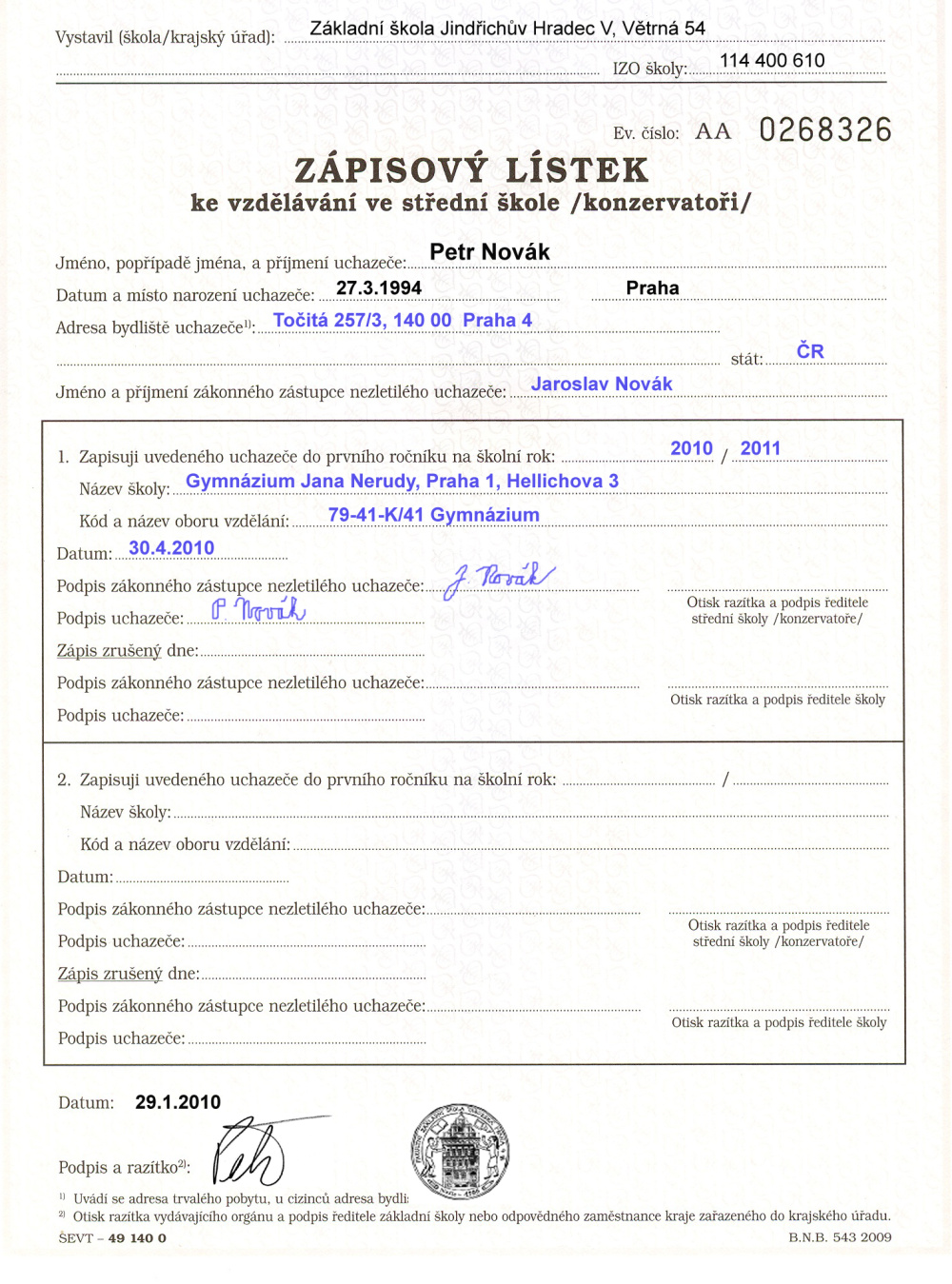 Když se nemůžete dostavit na přijímací zkoušky
Svou neúčast musíte nejpozději do 3 dnů omluvit ředitelství školy, ve které jste měli konat – PÍSEMNĚ
Přijímačky pak konáte v náhradním termínu (květen)
Orientace v katalogu škol
Str. 7 – přehled typů studia - písmena
Str. 8 - informace o přijímacím řízení
Str. 10 – postup vyhledávání a všechny použité zkratky
Str. 11 – 12 – rejstřík škol podle okresů
Kde najdete tabulku s nabízenými obory 
Kde najdete prezentaci školy
Str. 13 – 14 – rejstřík škol podle oborů
Str. 15 – 43  – školy v Moravskoslezském kraji
Str. 44 – vizitky škol
Vyplňování přihlášek
Elektronicky (odkaz na editovatelný formulář najdete na našich školních stránkách)
Tištěné – přijímají se i černobílé verze, vyplnit hůlkovým písmem
Pro vás platí růžová přihláška
Přihlášky tiskneme ze školního elektronického systému Bakalář:
Hlavička
Známky
IZO školy
Razítko a podpis ŘŠ
Vy vyplníte:
informace o zvolených školách podle katalogu,
adresu trvalého bydliště,
podpisy zákonných zástupců,
podpis uchazeče (dítěte),
kontakty na uchazeče a ZZ,
Pozor na vysvětlivky v dolní části přihlášky.
POTVRZENÍ OD LÉKAŘE
U okénka školy v katalogu v předposledním sloupci zkratka PLP
Ano = musí absolvovat povinnou lékařskou prohlídku
Ne = nemusí
Informujte se na stránkách SŠ – některé mají zvláštní formulář (vytisknu ve škole)
Lékař stanoví výsledek – na zvláštní papír: 
Způsobilý, 
Způsobilý s omezením (viz lékařský posudek v příloze),
Nezpůsobilý (viz lékařský posudek v příloze). 
Informace v katalogu škol
platí se cca 200 Kč,-
OBJEDNAT SE NA ODPOLEDNE!!!!
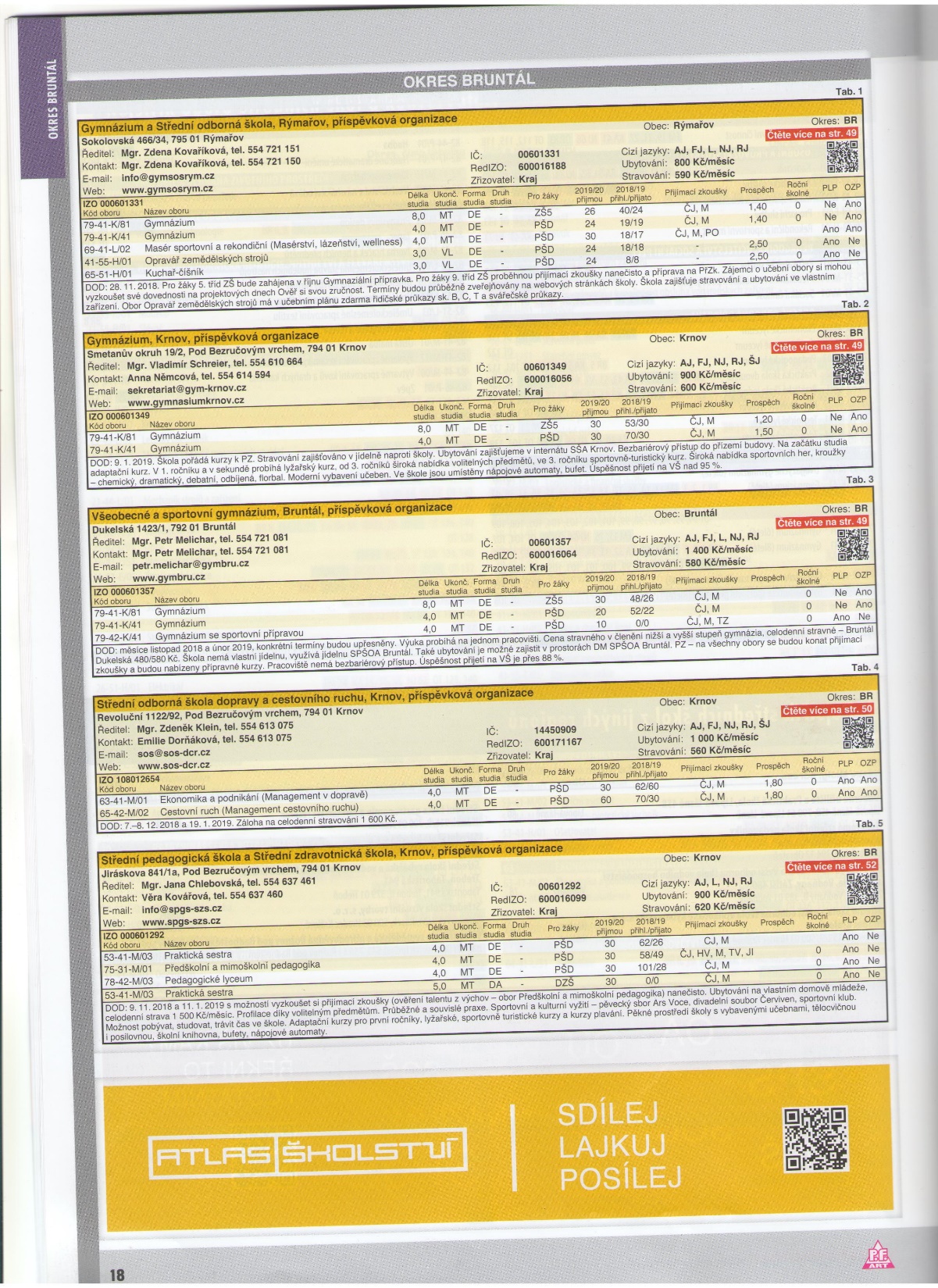 PŘÍLOHY
Rodiče mohou doplnit k přihlášce libovolné přílohy
Zprávu z PPP, SPC
Doklad o umístění na předních místech v okresních a krajských kolech olympiád (pro gymnázia)
Další doklady prokazující žákovy schopnosti a předpoklady pro studium - vysvědčení z uměleckých škol, potvrzení o přípravném kurzu apod.
ZAPSAT POČET NA ZADNÍ STR.
Prezentace bude na stránkách poradenství – přijímací řízení

Stránky pro poradenství – představení

www.zsjindrichov.cz
Přehled škol, která nabízí učební obory, ve kterých je možné získat krajská prospěchová nebo motivační stipendia: https://remeslomarespekt.msk.cz/#remeslo_zednik
Testy k přijímacím zkouškám na internetu:

www.samouk.cz
www.scio.cz
www.didaktis.cz

Přehled a vyhledávání všech škol:
https://www.infoabsolvent.cz/
https://www.atlasskolstvi.cz/stredni-skoly
https://burzaskol.online/